Προσομοίωση Δικτύων
2n Άσκηση
Δημιουργία, διαμόρφωση μελέτη επικοινωνιακών ζεύξεων
Δημιουργία ζεύξης
Create a simulator object
set ns [new Simulator]
Open a file for writing that is going to be used for the nam trace data.
set nf [open out.nam w] 
$ns namtrace-all $nf
Open a file for writing that is going to be used for the event trace data.
set tf [open out.tr w]
$ns trace-all $tf
Δημιουργία ζεύξης
Add a 'finish' procedure that closes the trace file and starts nam.
proc finish {} { 
global ns nf tf 
$ns flush-trace 
close $nf 
close $tf
exec nam out.nam & 
exit 0 
}
Execute the 'finish' procedure after 5.0 seconds of simulation time.
$ns at 5.0 "finish" 
Starts the simulation.
$ns run
Δημιουργία ζεύξης
Run the simulation
If everything goes well, you should get
No error messages
And something 
like the following 




So, we have the simulation shell but nothing in it.
Let's create a bidirectional link
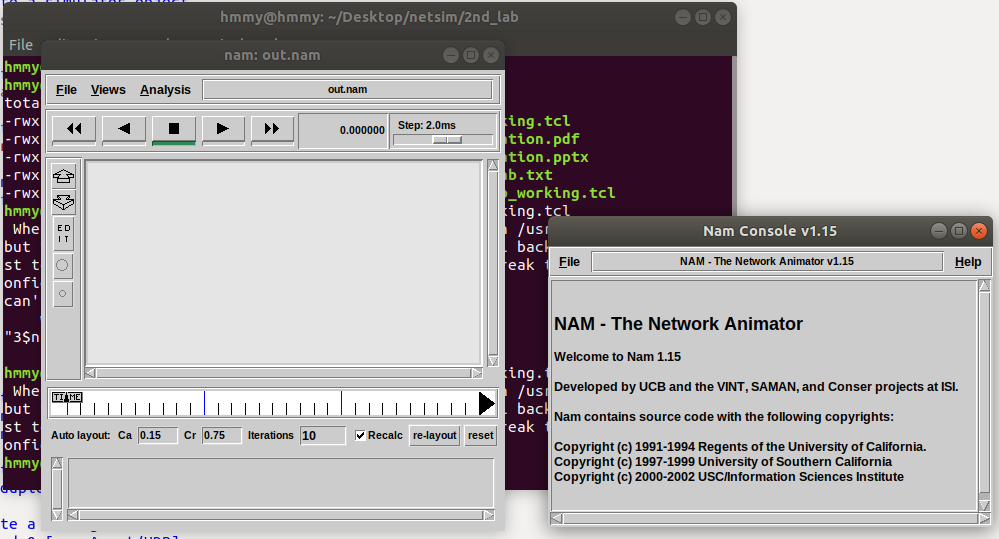 Δημιουργία ζεύξης
Create two nodes
set n0 [$ns node] 
set n1 [$ns node]
Create a bidirectional link between these nodes
$ns duplex-link $n0 $n1 1Mb 10ms DropTail 

Run again the simulation
It should now look like this 
Now we have a network that does nothing
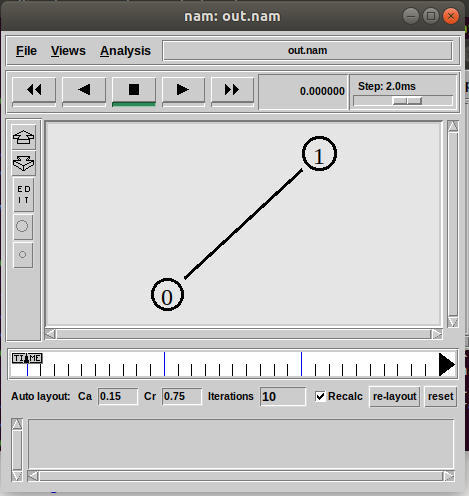 Δημιουργία ζεύξης
Let put some traffic over the link
A CBR traffic source from n0

#Create a UDP agent and attach it to node n0
set udp0 [new Agent/UDP]
$ns attach-agent $n0 $udp0

# Create a CBR traffic source and attach it to udp0
set cbr0 [new Application/Traffic/CBR]
$cbr0 set packetSize_ 500
$cbr0 set interval_ 0.009
$cbr0 attach-agent $udp0
Δημιουργία ζεύξης
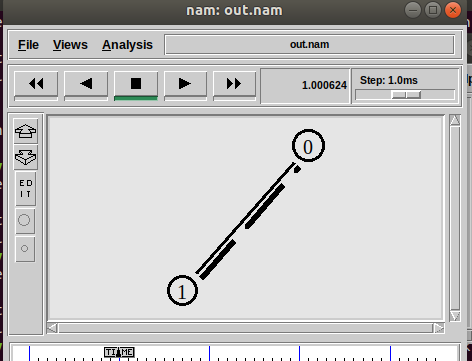 Let put some traffic over the link
A traffic sink to n1
set null0 [new Agent/Null] 
$ns attach-agent $n1 $null0

Connection at transport layer
$ns connect $udp0 $null0

Control the beginning and stop of the data flow
$ns at 0.5 "$cbr0 start" 
$ns at 4.5 "$cbr0 stop“

Re-run it and see the traffic at nam appllication
Increase traffic rate until you see packet get dropped
Gradually increase packet creation rate
Gradually increase packet size
[Speaker Notes: Με 500 byte πακέτα, αρχίζει και χάνει στα 0.003sec

Με 0.009 αρχίζει και χάνει στα 1500 πακέτα.]
Performance Evaluation
First make sure you have all the right files in the same folder
delay_2nd_lab.txt
out.tr
out.nam
1st way: using the awk script “delay_2nd_lab.tx	
Execute the following command: 
awk –f delay_2nd_lab.txt out.tr
This command applies “delay_2nd_lab.txt” upon the “out.tr” trace file and should give something like
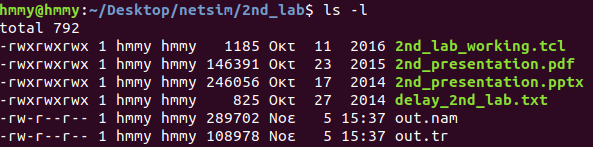 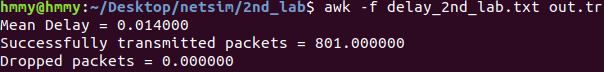 Performance Evaluation
2nd way: Reading the out.tr file
You can open it with an editor and read it based on the following guideline
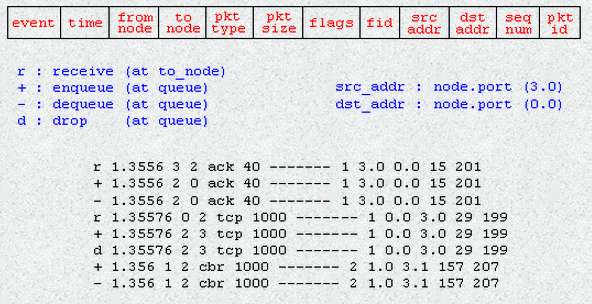 Δημιουργία ζεύξης (ΑΝΑΦΟΡΑ)
Calculate the packet delay through the trace file
Study how packet interval affect performance through awk script (ΑΝΑΦΟΡΑ)
Packet size = 500
Packet interval 0.009 – 0.005 – 0.003 – 0.002 – 0.001
Κάντε γραφικές παραστάσεις για όλα τα performance metrics
Επαληθεύσατε τα delays από το trace file (print screens)
Study how packet size affect performance through awk script (ΑΝΑΦΟΡΑ)
Packet interval 0.009
Packet size 500, 700, 1000, 1100, 1500
Κάντε γραφικές παραστάσεις για όλα τα performance metrics
Επαληθεύσατε τα delays από το trace file (print screens)
Δημιουργία ζεύξης (ΑΝΑΦΟΡΑ)
Create an opposite data flow i.e. from n1 to n0
Study performance effect when opposite flow exist
Calculate drop packets for 500Byte packets and 0.003 packet interval
Increase link bandwidth gradually by 0.1Mb until zero packet loss is recorded
Κάντε γραφικές παραστάσεις για όλα τα performance metrics
Επαληθεύσατε τα delays από το trace file (print screens)